Тема урока:
Художественная культура Японии
Урок ИЗО 4 класс
Флаг Японии
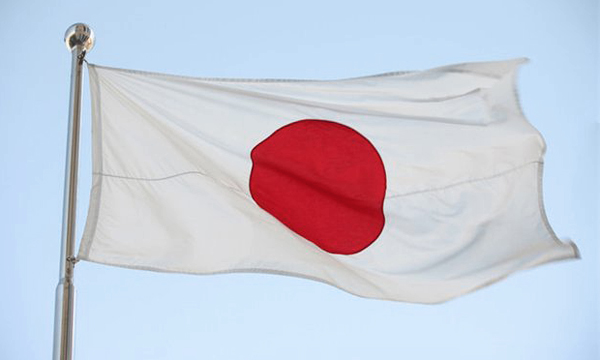 Вулкан Фудзияма
Столица-город  Токио
Чайная церемония
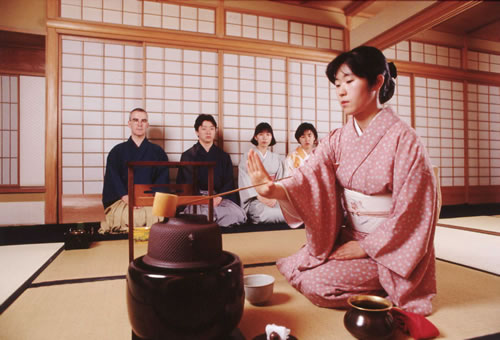 Национальная одеждакимоно
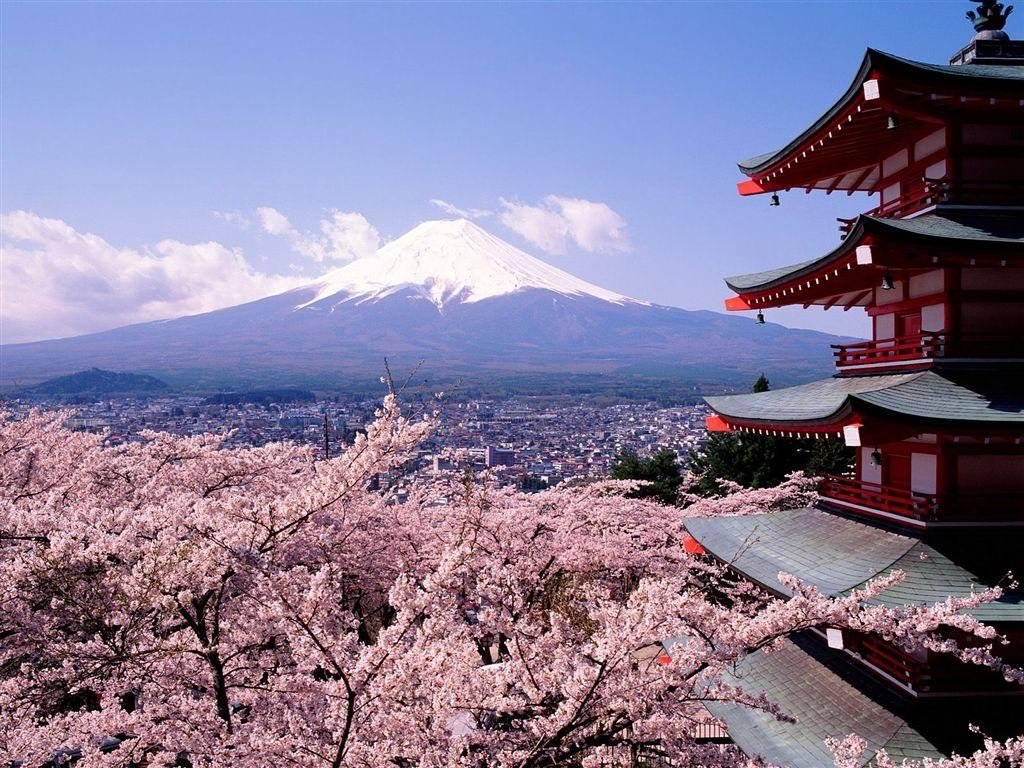 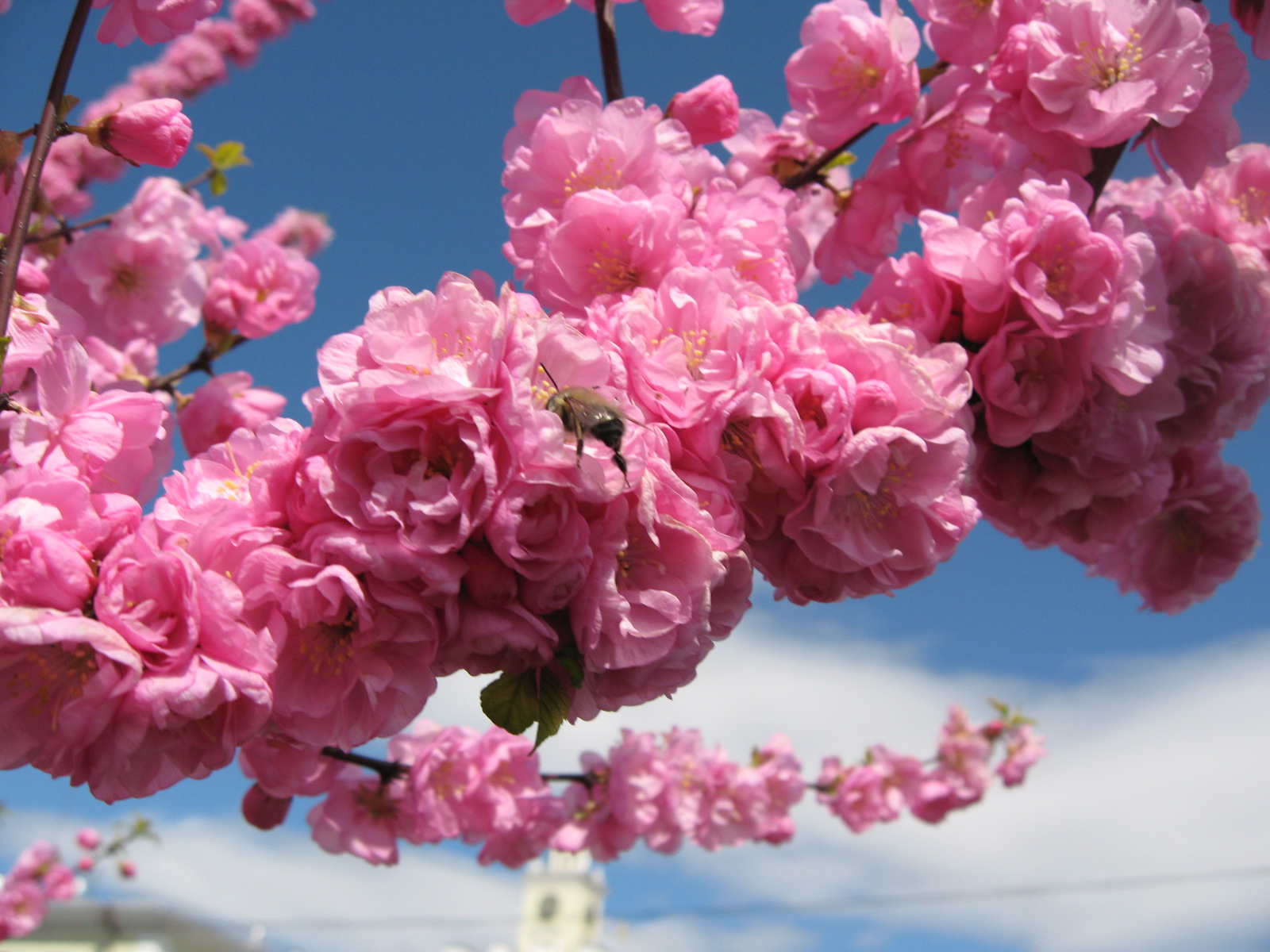 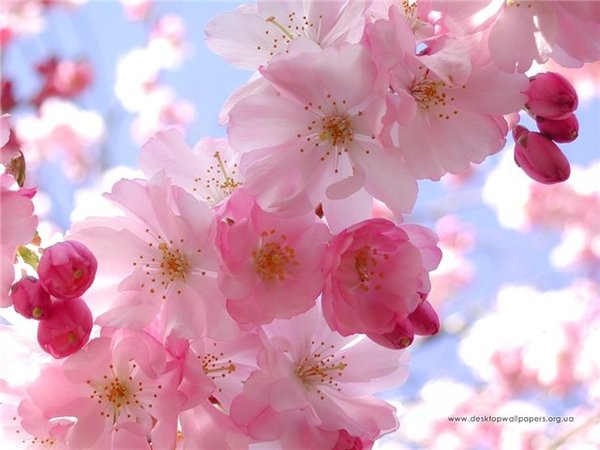 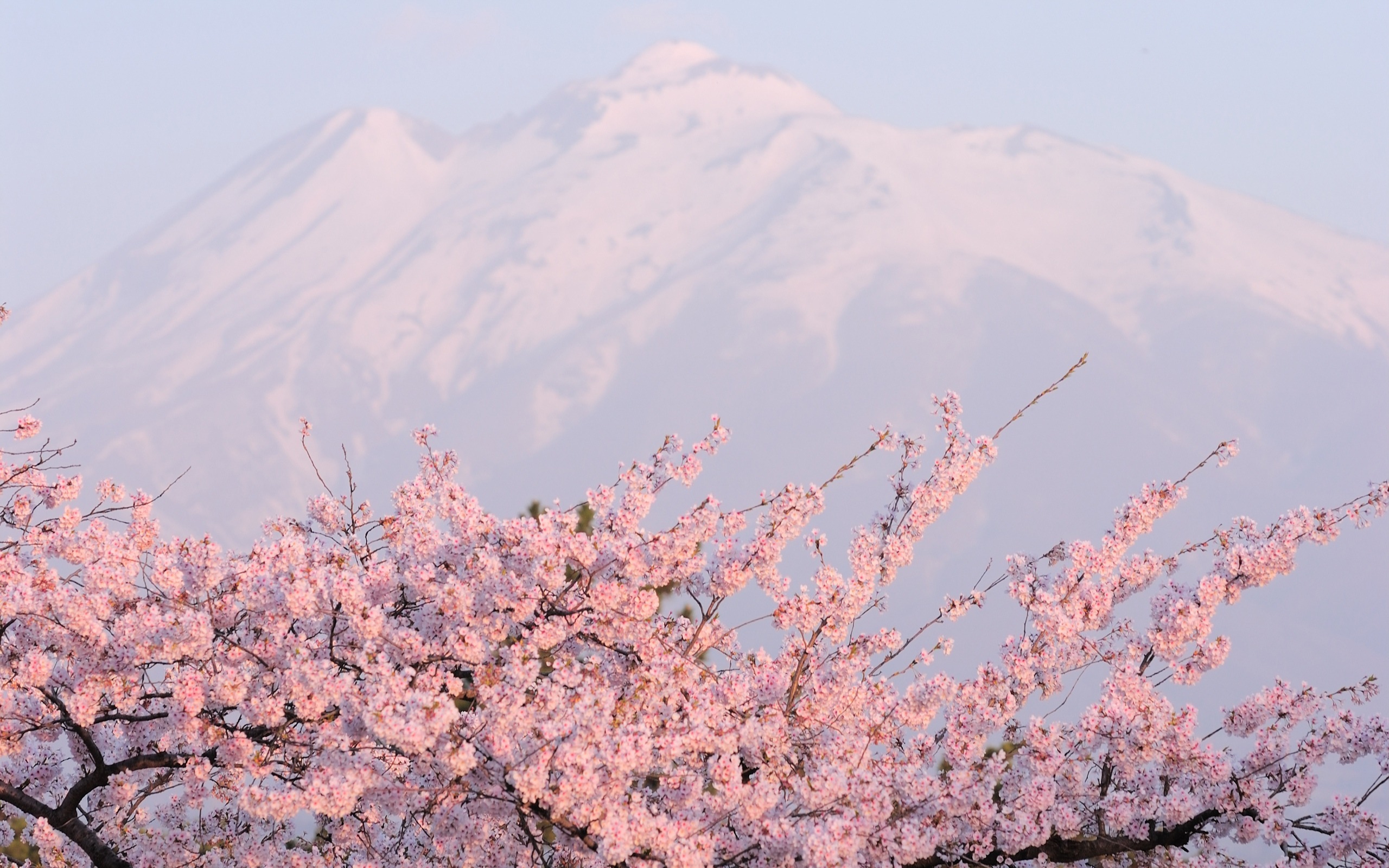 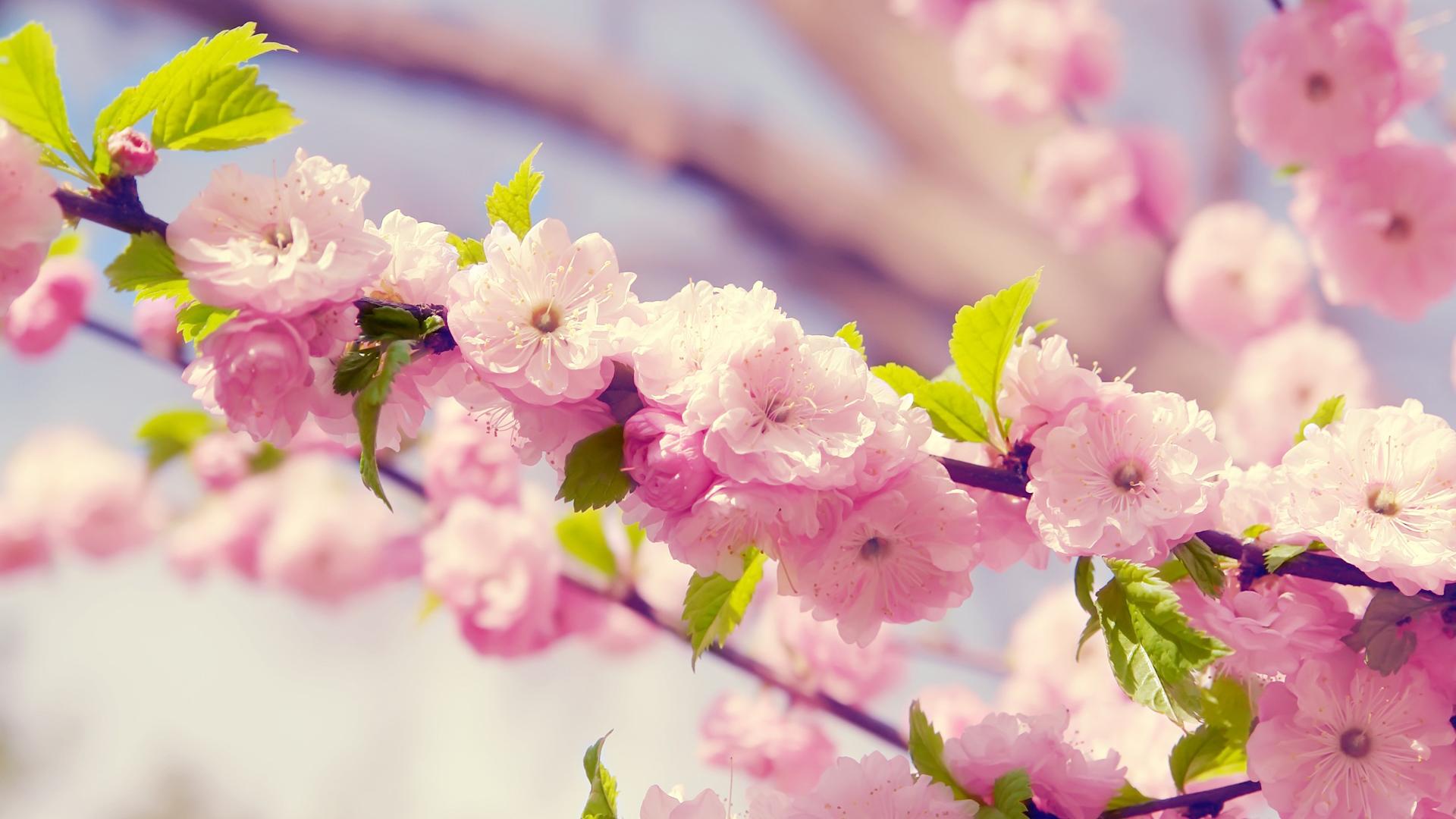 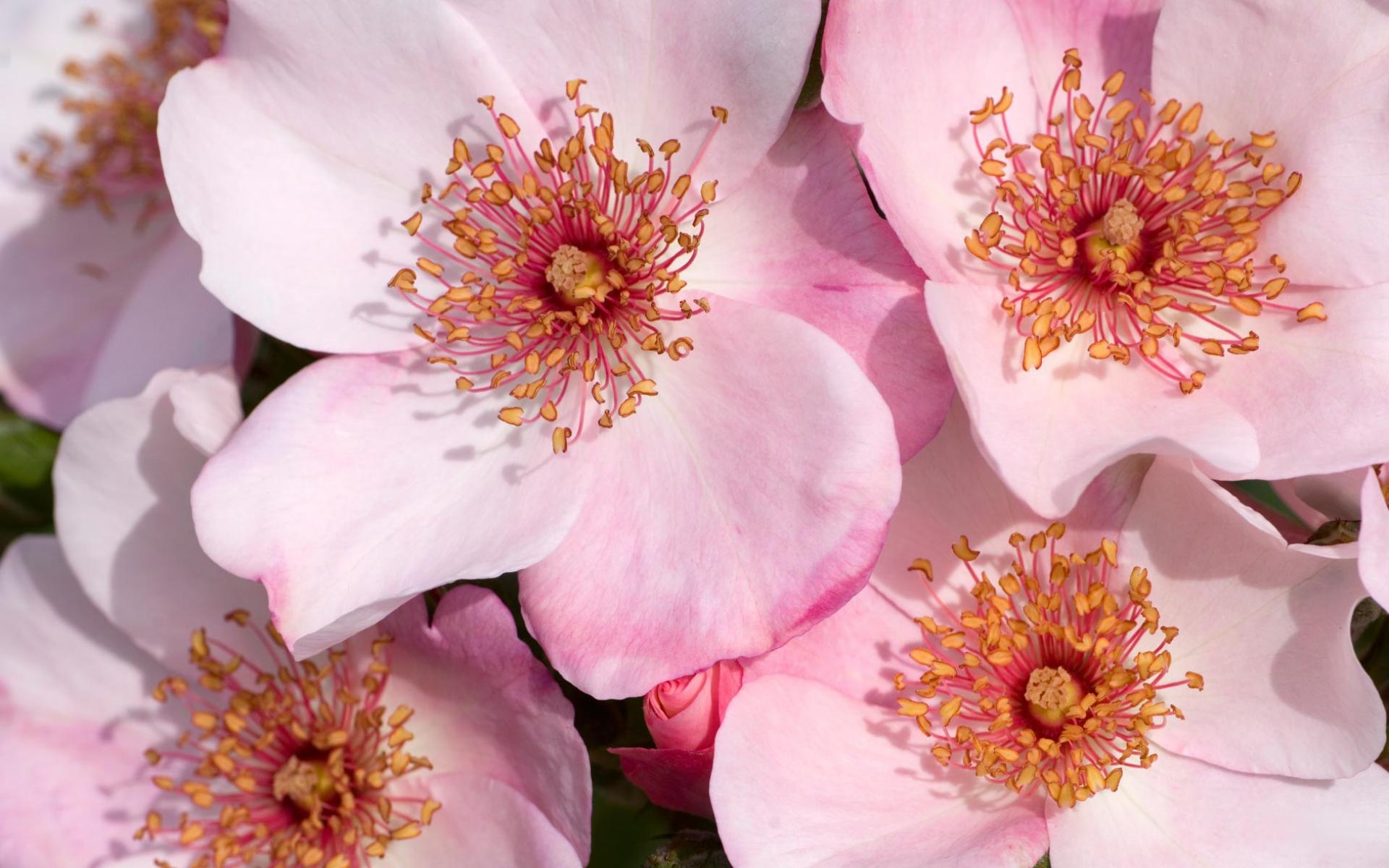 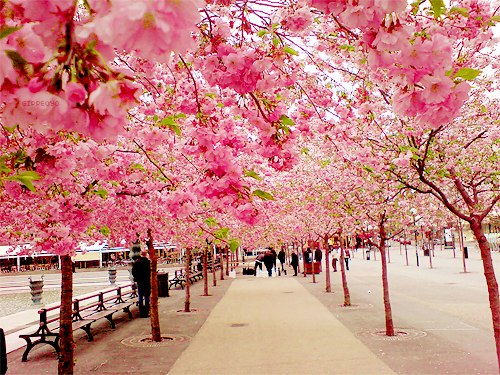 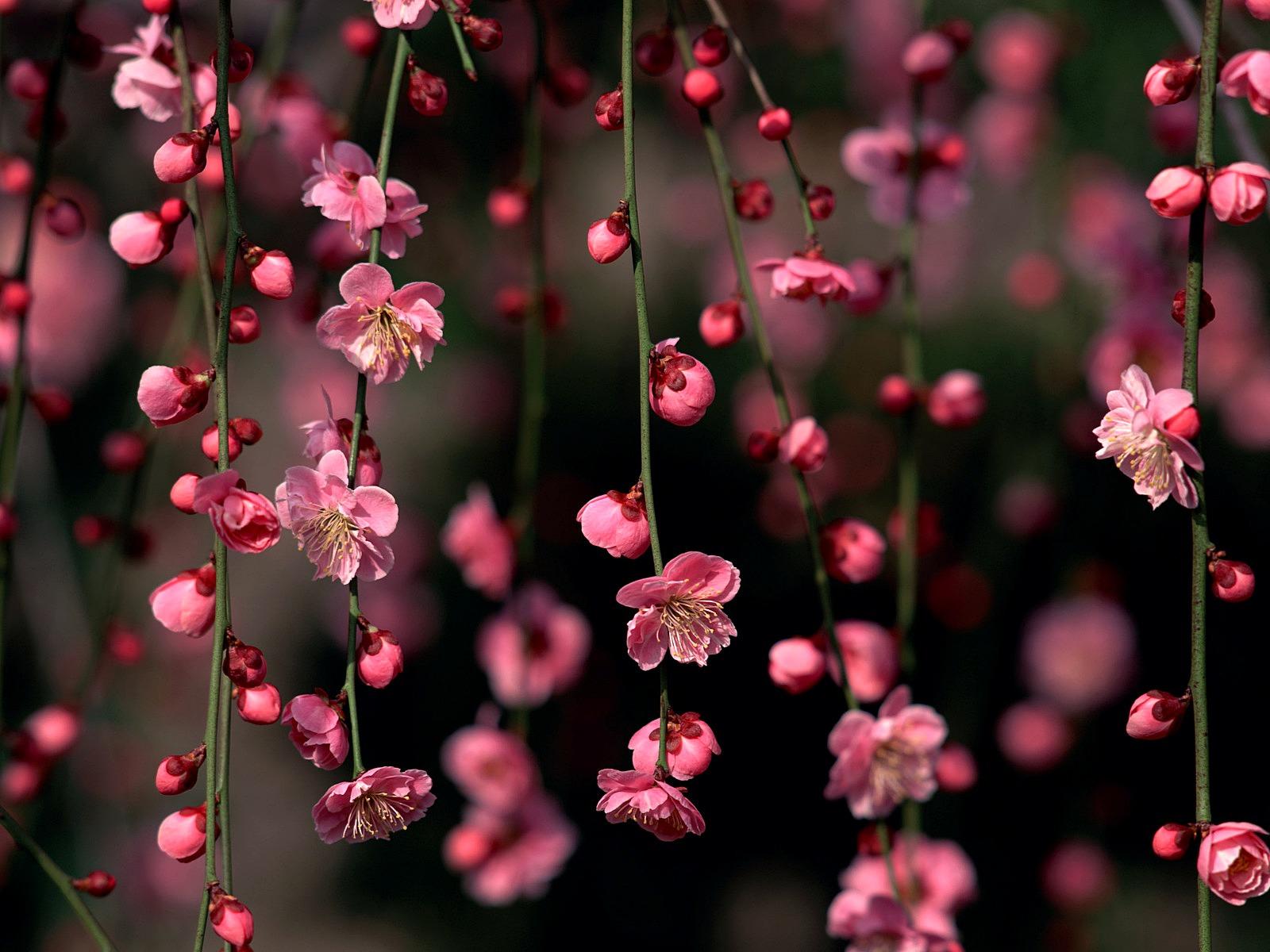 Желаем успеха!!!
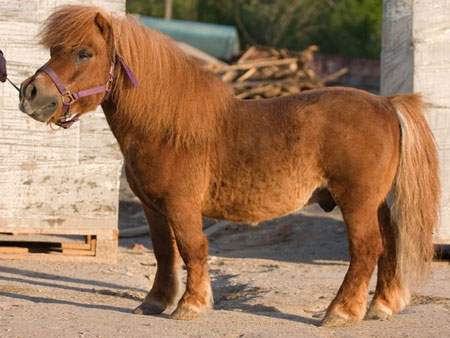 Я ,                     ,Я
Япония
Токио
Назовите столицу
праздник
Сакуры
Фудзияма
Вулкан
Нерифмованное
трёхстишье
хокку